<indsæt organisations navn><indsæt dato for øvelsen>
Optakt
	 20 minutter
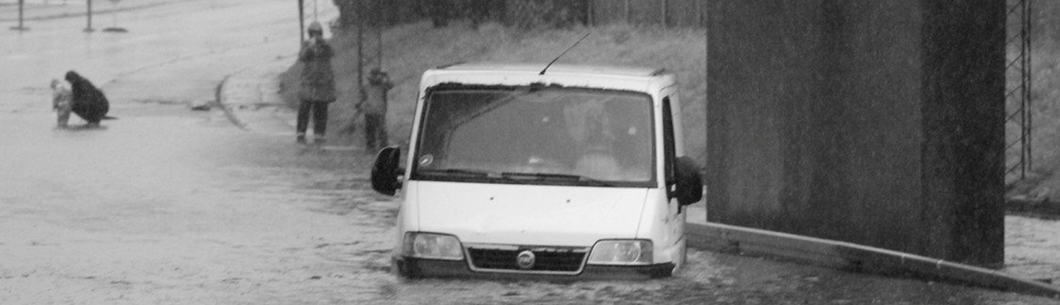 Program
Optakt	
20 minutter

Dilemma #1
40 minutter

Pause
10 minutter

Dilemma #2
40 minutter

Evaluering
10 minutter
Velkomst
Præsentation af øvelsens facilitator og log-fører

Præsentation af øvelsens deltagere

Hvilke forventninger har I til øvelsen?
Formål
opnå en bedre forståelse for, hvilken indvirkning forhøjet vandstand og stormflod kan have på fortsat drift og opgavevaretagelse

undersøge beredskabsplaners anvendelighed i forbindelse med forhøjet vandstand og stormflod 

klarlægge roller og ansvar i forbindelse med håndtering af følgerne af forhøjet vandstand og stormflod

undersøge inddragelsen af meteorologiske data og geodata i håndteringen af forhøjet vandstand og stormflod
Spilleregler
fortrolighed

engagér jer i diskussionerne

vær nysgerrige og konstruktive

der er ingen skoleløsninger

der er ingen rigtige eller forkerte svar

der er ingen rigtige eller forkerte ideer
Forhøjet vandstand og stormflod
Forhøjet vandstand eller stormflod?
Forhøjet vandstand forekommer overalt langs kysterne i Danmark – typisk i forbindelse med efterårs- og vinterstormene i perioden fra oktober til marts.

Forhøjet vandstand  
= 2,4 m over DVR ved Vadehavet
= 1,9 m over DVR ved den centrale Vestkyst
= 1,3 m over DVR ved Limfjorden og Skagerraks kyst
= 1,25 m over DVR i de indre danske farvande 

Stormflod
= en faktisk oversvømmelse som statistisk set bør forekomme sjældnere end hvert 20. år
Forudsigelighed
Forhøjet vandstand er ofte bedre forudsagt end fx skybrud:





DMI varsel for forhøjet vandstand udsendes 18-24 timer inden grænseværdien forventes.

 DMI risiko udsendes 18-24 timer inden, men kun hvis værdien ligger lige på grænseværdien
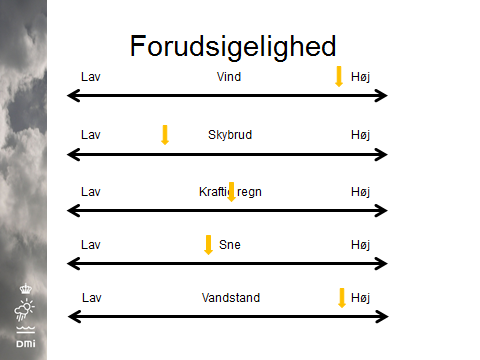 Skadevoldende oversvømmelser
Forhøjet vandstand kan medføre skadevoldende oversvømmelser – omfanget afhænger af:

vandstanden og øvrig tilførsel af vand fx fra nedbør, åer og vandløb

terrænet og jordens fugtighed

afledningskapacitet, fx via åer, vandløb og naturlige dræn 

bygningsmasse samt asfalterede og brolagte overflader

forebyggende foranstaltninger, fx kloaksystemer, overløbsbassiner og afløbsarealer

den forebyggende og afhjælpende indsats
Mulige konsekvenser
omfangsrige skader på bygninger og infrastruktur

 svigtende kritisk infrastruktur, fx. strømsvigt, mangel på varme, forstyrret togdrift og manglende mobildækning

 fare for personskade fx ved trafikuheld og færdsel gennem dybt vand

 fare for liv og helbred, hvis beredskabets aktører ikke kan køre udrykning eller mister deres strømforsyning

 fare for liv og helbred hos kronisk syge og patienter, som er særlig afhængige af strømforsyning

 sygdomsrisici ved kontakt med kloakvand, fx diarré

 risiko for forurening fra urenset spildevand
Planlægningsgrundlag
Er forhøjet vandstand og stormflod en del af organisationens risikobillede?

Har organisationen beredskabsplaner, der kan anvendes i forbindelse forhøjet vandstand og stormflod?

Har organisationen tidligere oplevet forhøjet vandstand og stormflod, der har krævet krisehåndtering?
Dilemma #1
	 40 minutter
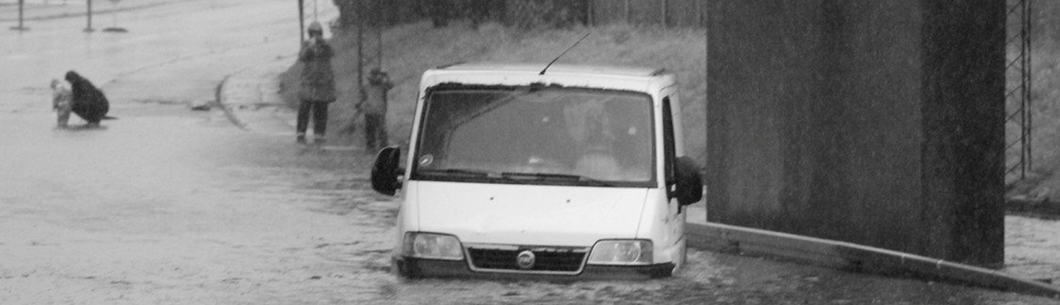 DMI varsel
Gældende for hele landet

Gyldig fra kl. 11:00 til 17:00

Varsel om forhøjet vandstand

Ved højvandet kl. 13:00 forventes en vandstand på ca. x,x meter over DVR

Forhøjet vandstand kan føre til lokale kystnære oversvømmelser og betydelig skade på klitter, diger, havne og bygninger. 

Offentligheden rådes til at undgå at rejse og opholde sig i truede kystområder.
Spørgsmål
Hvilken betydning har varslet om forhøjet vandstand for jer?

Hvilke tiltag vil I iværksætte på baggrund af varslet?

Hvordan holder I jer opdateret om situationen?

Bliver I løbende er opdateret om vejrudsigten?
Aktivering og drift af krisestab?
Vil I aktivere organisationens krisestab?

 Hvem kan aktivere krisestaben?

 På hvilket aktiveringsniveau skal krisestaben etableres?

 Hvordan skal krisestaben sammensættes?

 Hvilke støttefunktioner skal aktiveres?

 Hvor og hvordan skal krisestaben afholde møder?
Håndtering af informationer?
Hvordan vil I skabe og fastholde et overblik over, hvordan situationen udvikler sig?

Hvordan vil I dokumentere og skabe overblik over jeres beslutninger?

Hvordan holder I jer opdateret om aktuelle nyheder og informationer om situationen?
Pause
	 10 minutter
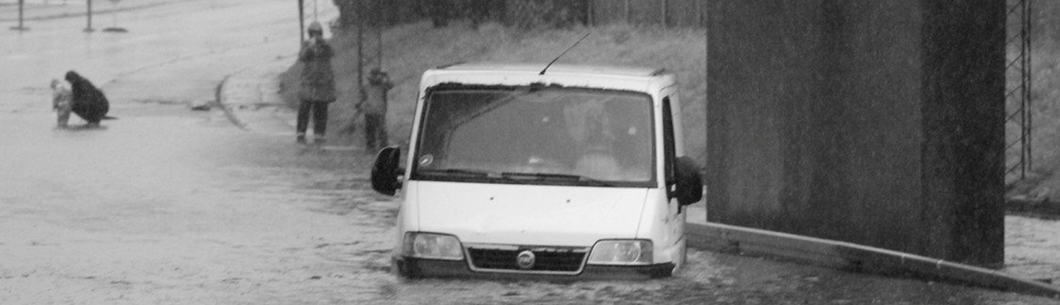 Dilemma #2
	 40 minutter
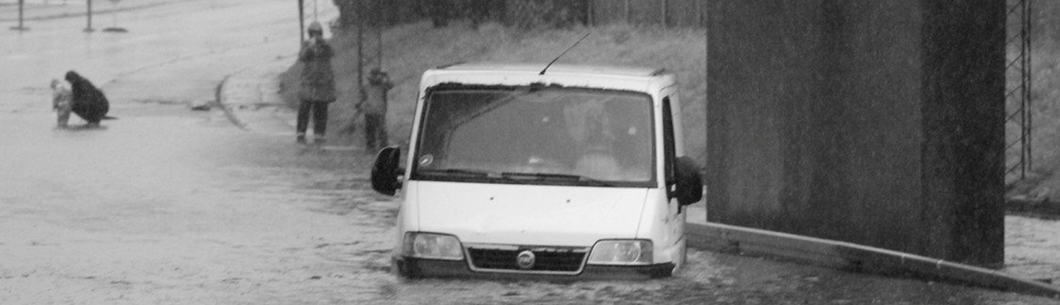 Oversvømmelse
I er blevet ramt forhøjet vandstand.

Vandstanden er x,x meter over normalen.

Vandstanden vil i løbet af den næste time stige yderligere x cm.

Den forhøjede vandstand medfører skadevoldende oversvømmelser.
Oversvømmelse
Oversvømmelserne medfører:

omfangsrige skader på bygninger
flere veje er ødelagt
togdriften er forstyrret
periodiske strømsvigt
intet varmt vand
udfald på telefonnettet
periodisk svigtende mobildækning
behov for genhusning
tilret konsekvenserne til relevante forhold for din egen organisation.
Geografisk situationsbillede 
Havstigning
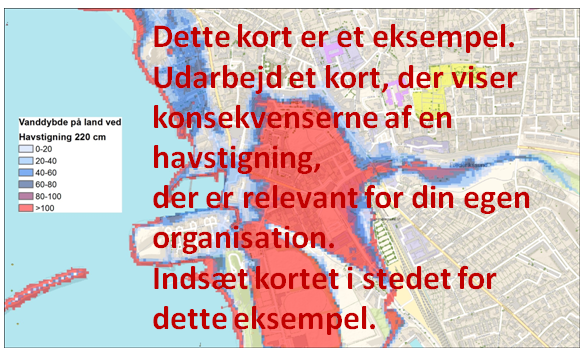 Geografisk situationsbillede 
Havstigning + infrastruktur
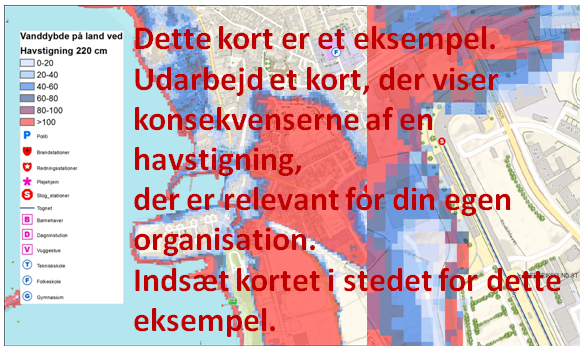 Spørgsmål
Hvilken betydning har den forhøjede vandstand og de skadevoldende oversvømmelser for jeres organisation? 

Hvilke tiltag vil I iværksætte for at imødegå konsekvenserne af den forhøjede vandstand og de skadevoldende oversvømmelser? 

Hvorledes vil I varetage jeres organisations fortsatte drift trods situationen?
Koordinering af handlinger og ressourcer?
Hvilke organisationer eller myndigheder vil I underrette om jeres håndtering af situationen?

Hvordan kan I få assistance til at håndtere situationen?

Hvilke tværgående krisestyringsfora kan jeres organisation indgå i?

Har I udpeget forbindelsesofficerer og klarlagt mandat for deres virke?
Krisekommunikation?
Hvordan vil I kommunikere om jeres håndtering af situationen?

Hvem vil I informere om den radioaktive forurenings konsekvenser for jeres organisation?

Hvordan vil I informere internt?

Hvordan vil I informere eksternt?
Evaluering
	 20 minutter
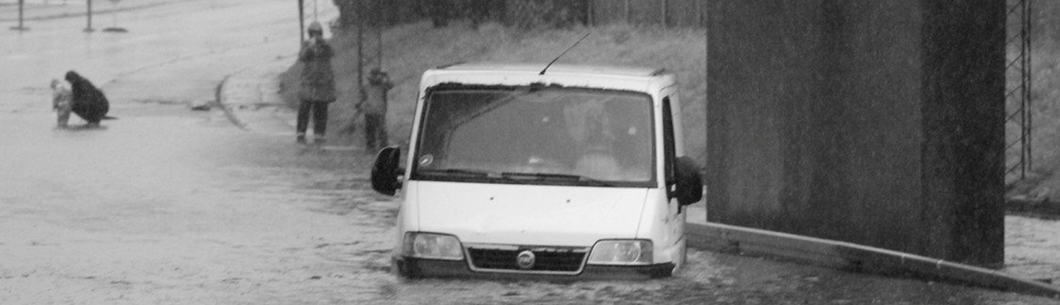 Hvad har du lært?
Hvad har du særlig hæftet dig ved under øvelsen?

Hvilke styrker har du bemærket under øvelsen?

Hvilke svagheder har du bemærket under øvelsen?

Hvilke emner fortjener særlig opmærksomhed fremover?

Hvad vil du selv gøre anderledes fremover?
Hvad har vi lært?
Hvordan kan øvelsen bidrage til at styrke organisationens beredskab?

Hvordan kan erfaringerne fra øvelsen indarbejdes i organisationens beredskab?

Hvad vil vi gøre anderledes fremover?
ENDEX
	 Tak for din deltagelse
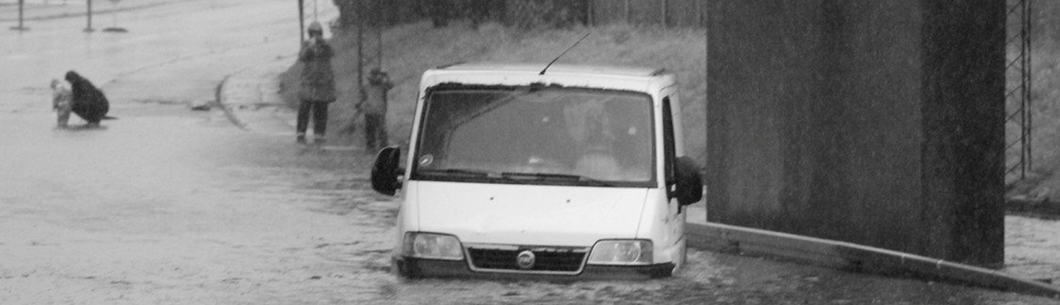